Topologi Jaringan
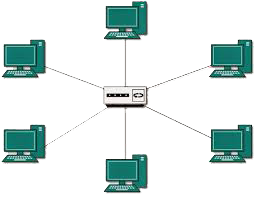 Topologi Jaringan adalah suatu teknik untuk menghubungkan komputer yang satu dengan komputer lainnya sehingga terangkai menjadi sebuah jaringan. Ada beberapa topologi yang bisa dipilih pada saat membuat  suatu jaringan. Pemilihan topologi antara lain mempertimbangkan faktor biaya, kecepatan, lingkungan, ukuran, dan konektivitas. Penggunaan Topologi yang tepat akan mempengaruhi  kualitas,  efektivitas, Performa, dan efisiensi jaringan tersebut.
Jenis-Jenis Topologi Jaringan
Ada beberapa jenis topologi jaringan yang bisa digunakan, antara lain topologi bus, ring, star, tree dan mesh. Setiap topologi tersebut memiliki cara kerja yang berbeda-beda.
1. Topologi Bus
Topologi Bus menggunakan kabel tunggal yang menghubungkan seluruh komputer pada jaringan. Setiap komputer terhubung secara serial sepanjang kabel dan pada kedua ujung tersebut ditutup  dengan terminator. Kabel yang digunakan biasanya adalah kabel koaksial dan untuk percabangan menggunakan T-Connector
Cara kerja Topologi Bus adalah sebagai berikut
Ketika komputer mengirimkan sinyal ke saluran maka seluruh komputer mendapat sinyal tersebut. Akan tetapi , hanya satu komputer yang alamatnya sesuai yang menerima sinyal tersebut. Komputer yang lain akan membuang sinyal tersebut.
 Hanya satu komputer pada suatu saat yang bisa mengirim sinyal.
Komputer harus menunggu sampai saluran bebas sebelum mengirim.
         Kelebihan topologi bus 
 instalasinya yang sederhana dan hemat biaya karena hanya memerlukan kabel dan konektor. 
  Kekurangan topologi bus 
 jika ada kerusakan di jalur utama maka seluruh jaringan akan lumpuh (down). Selain itu sulit untuk mendeteksi letak kesalahannya jika terjadi gangguan pada salah satu  komputer.
 Tingkat lalu lintas data yang tinggi sehingga bisa menimbulkan antrian data
Topologi Ring
Pada Topologi ring seluruh komputer  dihubungkan membentuk lingkaran atau cincin(ring) tertutup. Topologi ini memiliki Layout sederhana seperti Topologi Bus. Pada topologi ring, paket–paket data dapat mengalir dalam satu arah sehingga menghindari terjadinya tabrakan.
Cara kerja Topologi Ring adalah sebagai Berikut.
 Setiap komputer terhubung dengan komputer berikutnya.
Setiap komputer mentrasmisi ulang pesan dari komputer sebelumnya ke komputer berikutnya.
Pesan singkat atau (token) mengalir satu arah sepanjang ring dan dikirim bergantian.
Hanya komputer yang sedang memegang token yang berhak mengirim pesan pada komputer tujuan 
 Token diubah dengan menambah alamat dan data, kemudian dikirim sepanjang ring.     

Kelebihan Topologi Ring
 Tidak menggunakan banyak kabel
 Pemasangannya tidak rumit
 Perancangan dan istalasinya mudah.
Dan tidak akan terjadi Tabrakan data 

  Kekurangan Topologi Ring
 Topologi ini  sulit dikembangkan dan peka terhadap kesalahan.
Topologi Star
Pada Topologi Star , Setiap komputer langsung dihubungkan menggunakan hub. Fungsi hub adalah sebagai pengatur lalu lintas seluruh komputer yang terhubung.
Cara kerja Topologi Star adalah sebagai berikut
Setiap komputer berkomunikasi dengan hub pusat yang akan mengirim kembali pesan kepada semua komputer (Broadcast) atau hanya pada komputer tujuan (switched).
 Hub pada broadcast biasa aktif atau pasif. Hub aktif (Multiport repeater) berfungsi mengulang sinyal yang diterima dan mengirim sinyal tersebut pada semua komputer.

 Kelebihan Topologi Star
 Mudah untuk mendeteksi kesalahan dan mudah melakukan control dan tingkat keamanan yang tinggi.
 Topologi Star  paling fleksibel karena perubahan stasiun mudah dilakukan dan tidak menggangu jaringan yang lain.
 Mudah dikembangkan, setiap node hanya terhubung secara langsung ke konsentrator
 Jika salah satu  kartu Ethernet  rusak atau salah satu kabel pada terminal putus, maka keseluruhan jaringan masih bisa berkomunikasi.
Kekurangan Topologi Star
  Menggunakan banyak kabel sehingga boros biaya.
  Memiliki kemungkinan adanya tabrakan data yang dapat melambatkan jaringan.
  Karena Jaringan tergantung pada  komputer pusat, maka jika terjadi gangguan di pusat, maka seluruh jaringan akan terganggu. 
  Bila setiap paket data yang masuk ke hub di- broadcast ke seluruh node yang terhubung sangat banyak , maka kinerja jaringan akan semakin menurun.
Topologi  Tree
Topologi tree merupakan hasil pengembangan dari topologi star dan topologi bus. Topologi Tree terdiri dari kumpulan Topologi Star dan dihubungkan dengan 1 Topologi bus. Topologi Tree disebut juga dengan Topologi Jaringan bertingkat.
Pada Topologi Tree jaringan membentuk suatu hierarki . Ditingkat teratas terdapat satu simpul pusat yang terhubung ke satu atau lebih simpul ditingkat kedua. Setiap simpul di tingkat kedua terhubung ke simpul – simpul lain ke tingkat ketiga, demikian seterusnya. Setiap simpul yang memiliki kedudukan tinggi dapat mengatur simpul yang memiliki kedudukan yang rendah. Jika komputer pada simpul yang lebih rendah mengirimkan data, maka akan menuju ke simpul yang lebih tinggi  terlebih dahulu.
Keuntungan dari Topologi Tree
 Kemudahan mendeteksi kesalahan dan melakukan kontrol.
 Perubahan bentuk suatu kelompok node mudah dilakukan dan tidak mengganggu jaringan.

Kekurangan dari Topologi Tree
 Topologi Tree menggunakan banyak kabel sehingga relative  mahal
 Sering terjadi tabrakan data sehingga cara kerjanya lambat.
 Jika simpul yang lebih tinggi rusak maka simpul yang lebih rendah akan terganggu juga.
Topologi Mesh / Jala
Topologi Mesh merupakan rangkaian jaringan yang saling terhubung secara mutlak dimana setiap perangkat komputer akan terhubung secara langsung ke setiap titik perangkat lainnya. Setiap titik komputer akan mempunyai titik yang siap untuk berkomunikasi secara langsung dengan titik perangkat komputer lain yang menjadi tujuannya.  Setiap perangkat  yang ada didalam jaringan terhubung satu sama lain.
Kelebihan dari Topologi Mesh
 Dinamis dalam memperbaiki setiap kerusakan titik jaringan komputer
 Proses pengiriman data lebih cepat karena data langsung dikirim ke tujuan tanpa harus melalui komputer lain.
 Jika terjadi  kerusakan pada satu komputer maka tidak akan mengganggu komputer lain.

Kekurangan Topologi Mesh / Jala
 Jika Peralatan yang terhubung sangat banyak maka akan sulit untuk mengendalikannya.
 Biaya Pemasangannya sangat mahal karena memerlukan banyak kabel dan Porta I/O